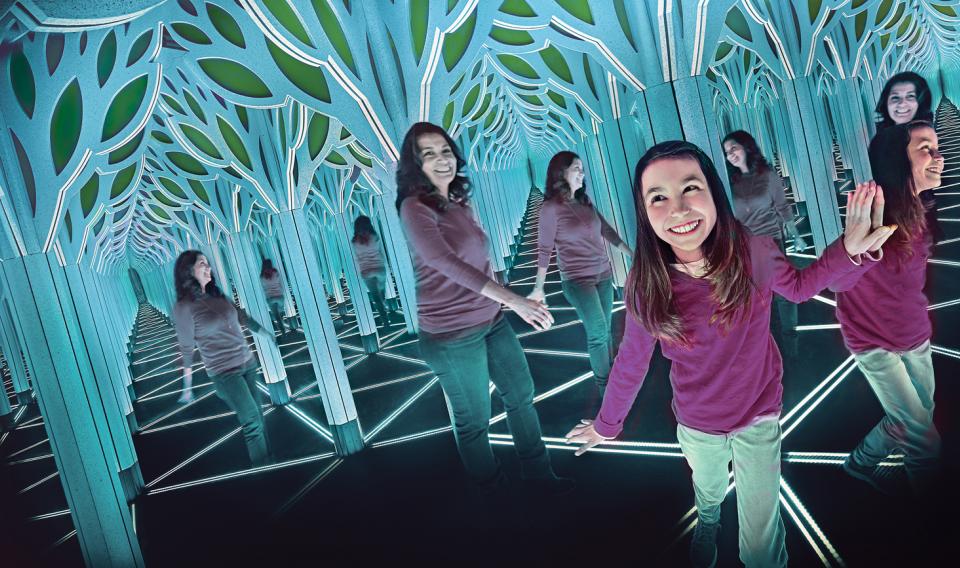 Kritické myslenie ako životný štýl
Ján Markoš
Aká rozšírená je povesť o kmeni Hunza?
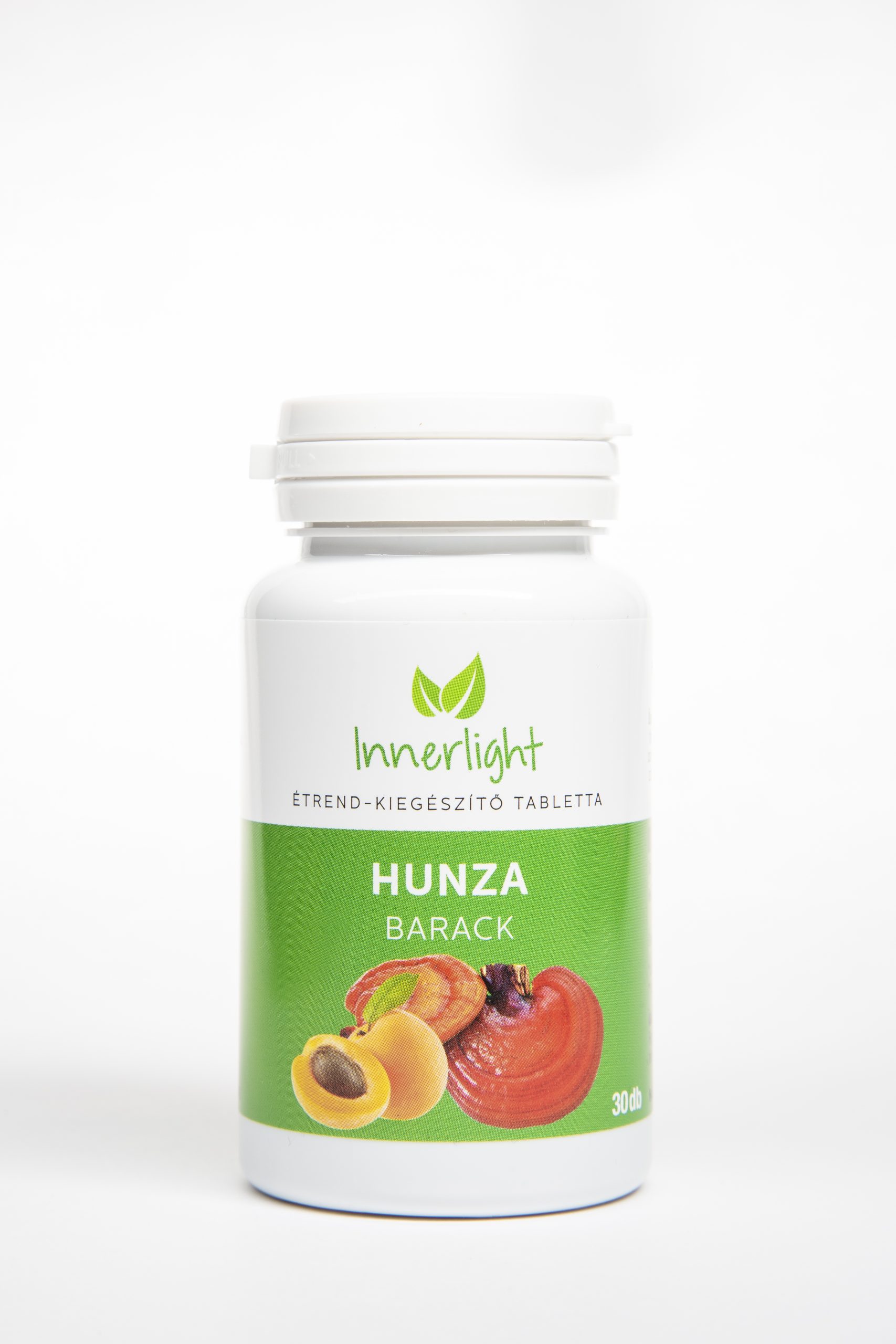 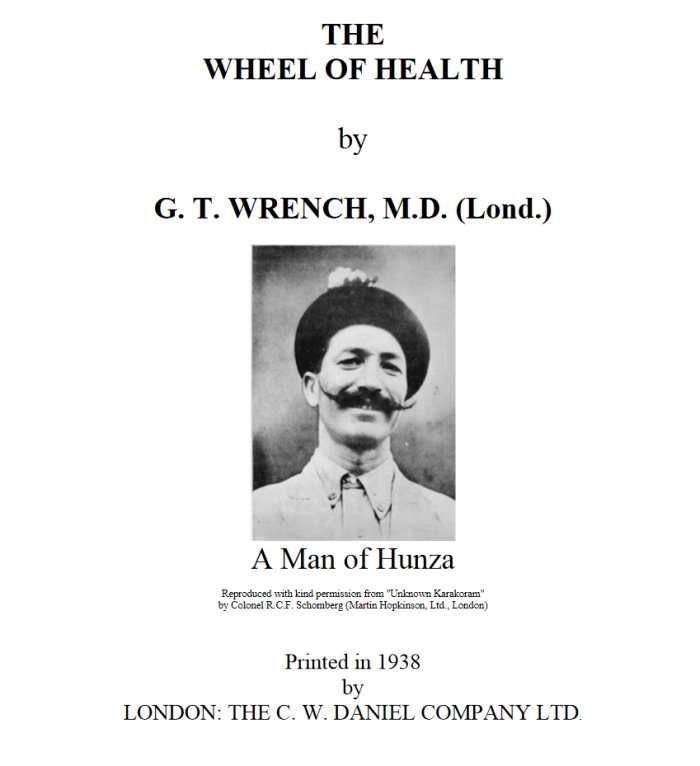 1938
Zdroj: Slová miestneho kráľa na párty v pakistanskom údolí
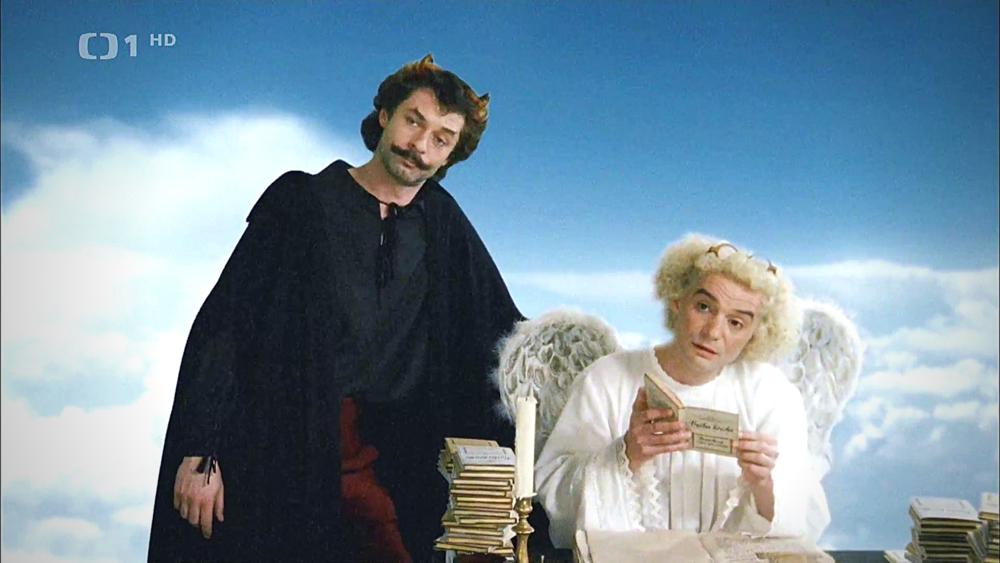 Často nevidíme veci objektívne, lebo jednoducho nechceme
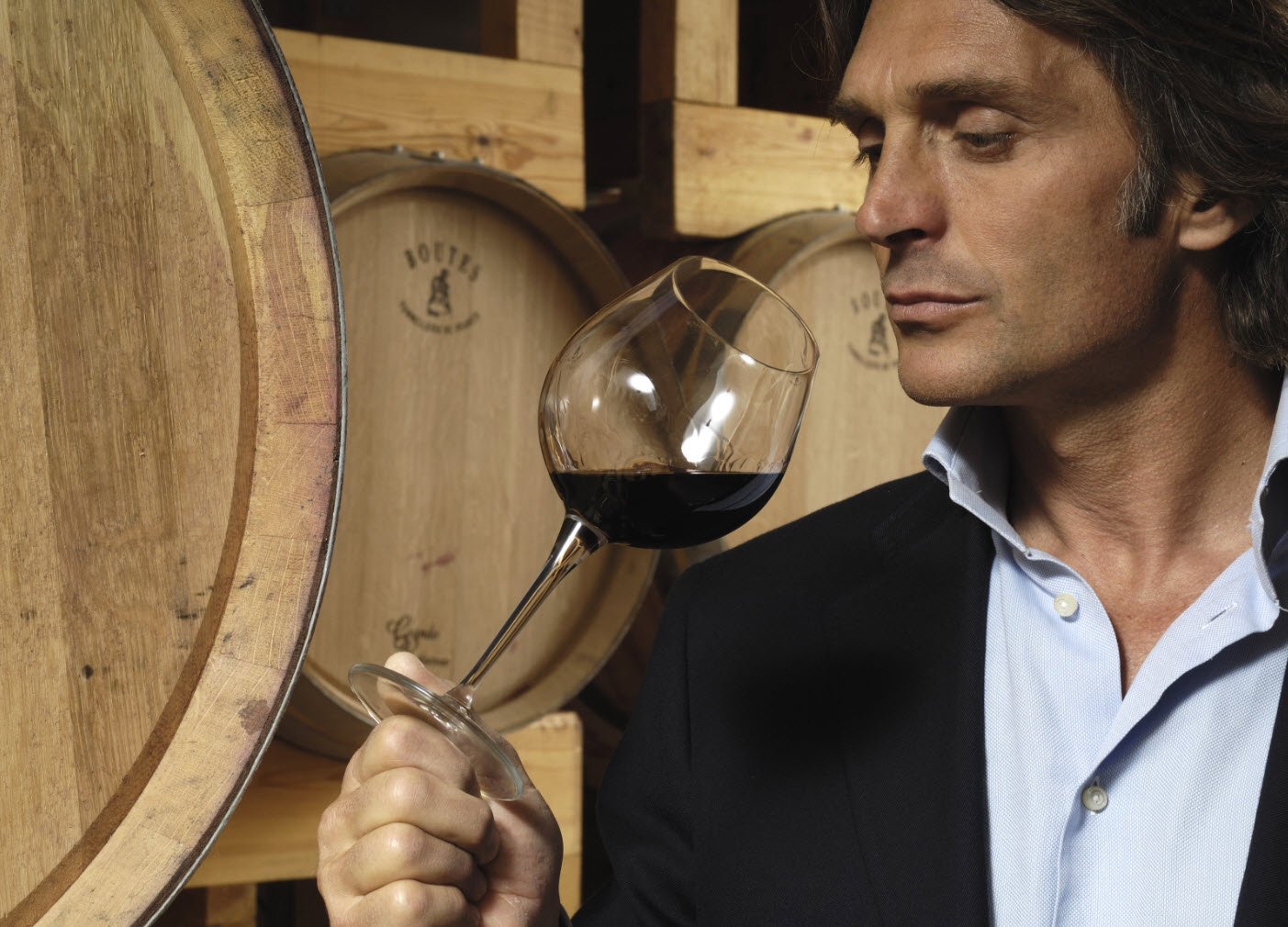 DEFINÍCIA:Kritické myslenie je schopnosť rozoznávať kvalitu informácií
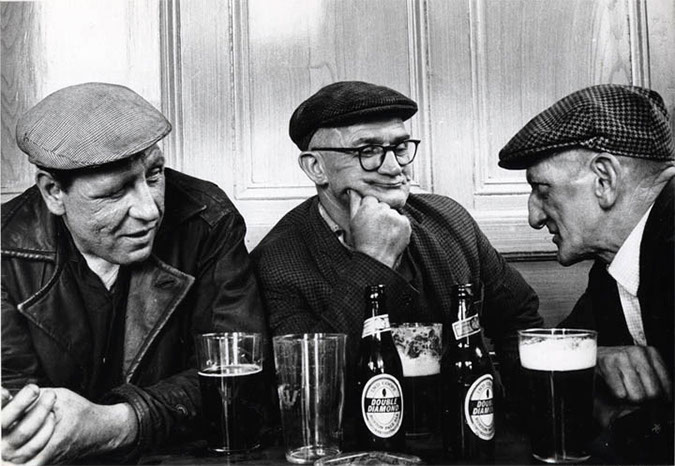 Kriticky myslieť neznamená kritizovať
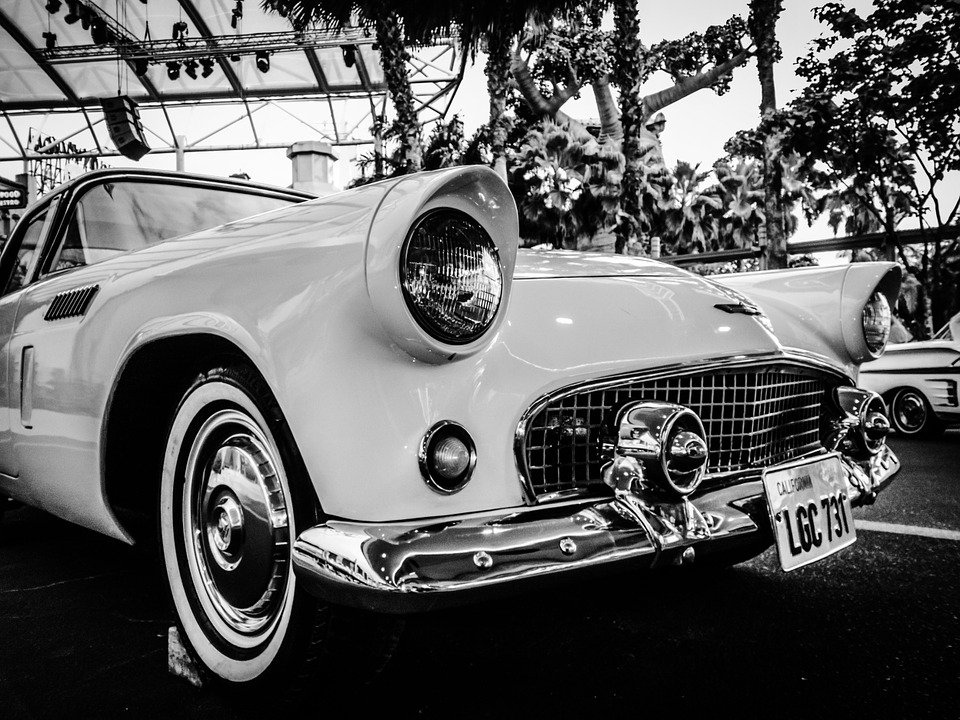 Nepýtajte sa iba: „Je to pravda?“
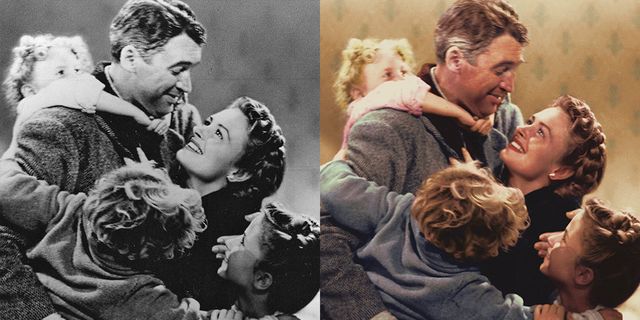 Život je omnoho pestrejší, neoberajme sa o jeho farby
Pýtajte sa:
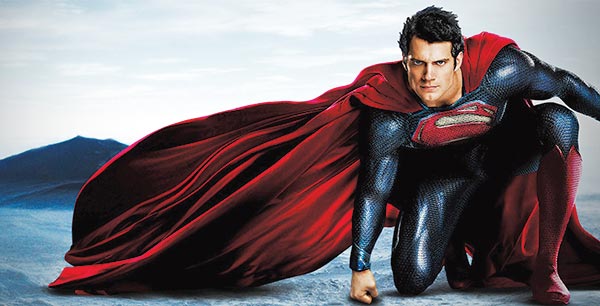 Kritické myslenie teda nie je:akási supreschopnosť, ktorú sa naučíte raz a navždy na drahom kurze a potom ňou budete ohromovať ľudí okolo
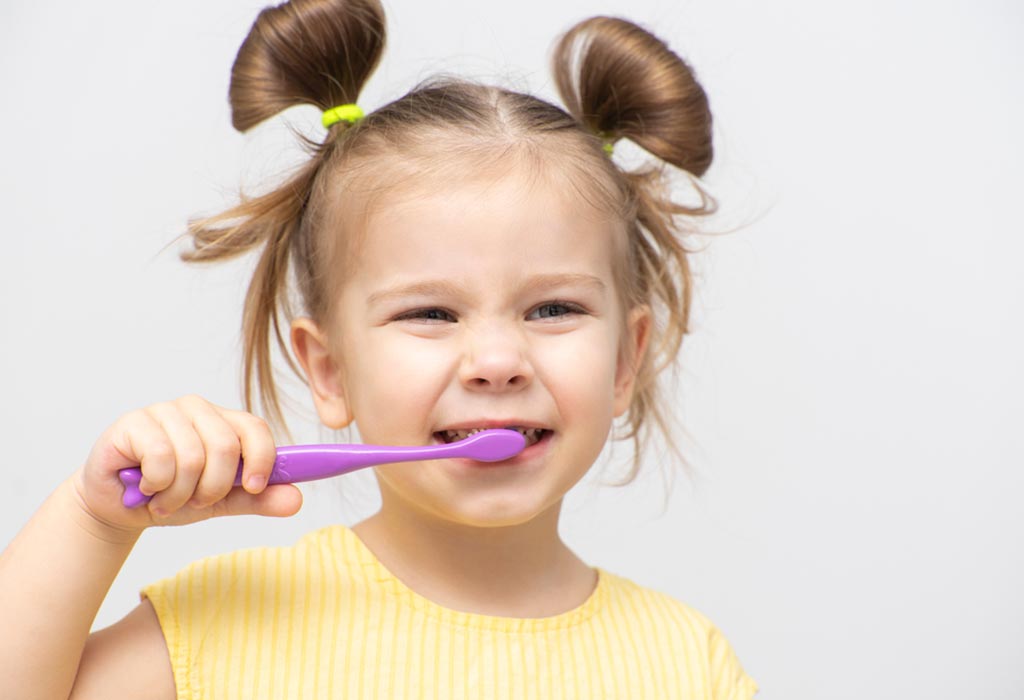 Kritické myslenie je skôr životný štýl
Ide o to, ako obyčajné zručnosti našich hláv využívať o čosi vedomejšie, systematickejšie a najmä čo najpravidelnejšie
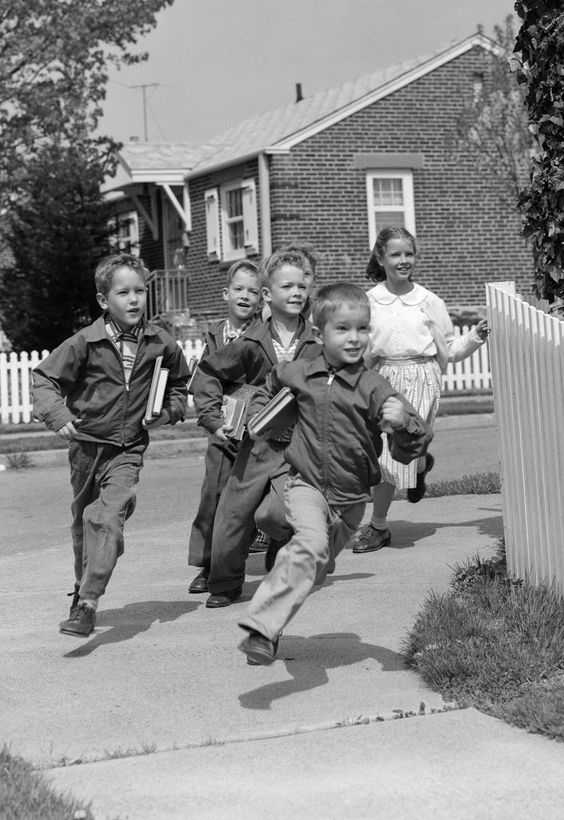 Ide teda o typickú   „soft skill“, ktorá si pri učení vyžaduje odvahu sa mýliť, ochotu k otvorenosti... a čas
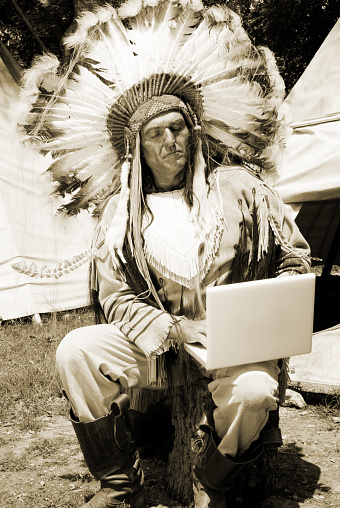 Vráťme sa k otázke: Prečo práve teraz hovoríme o kritickom myslení?
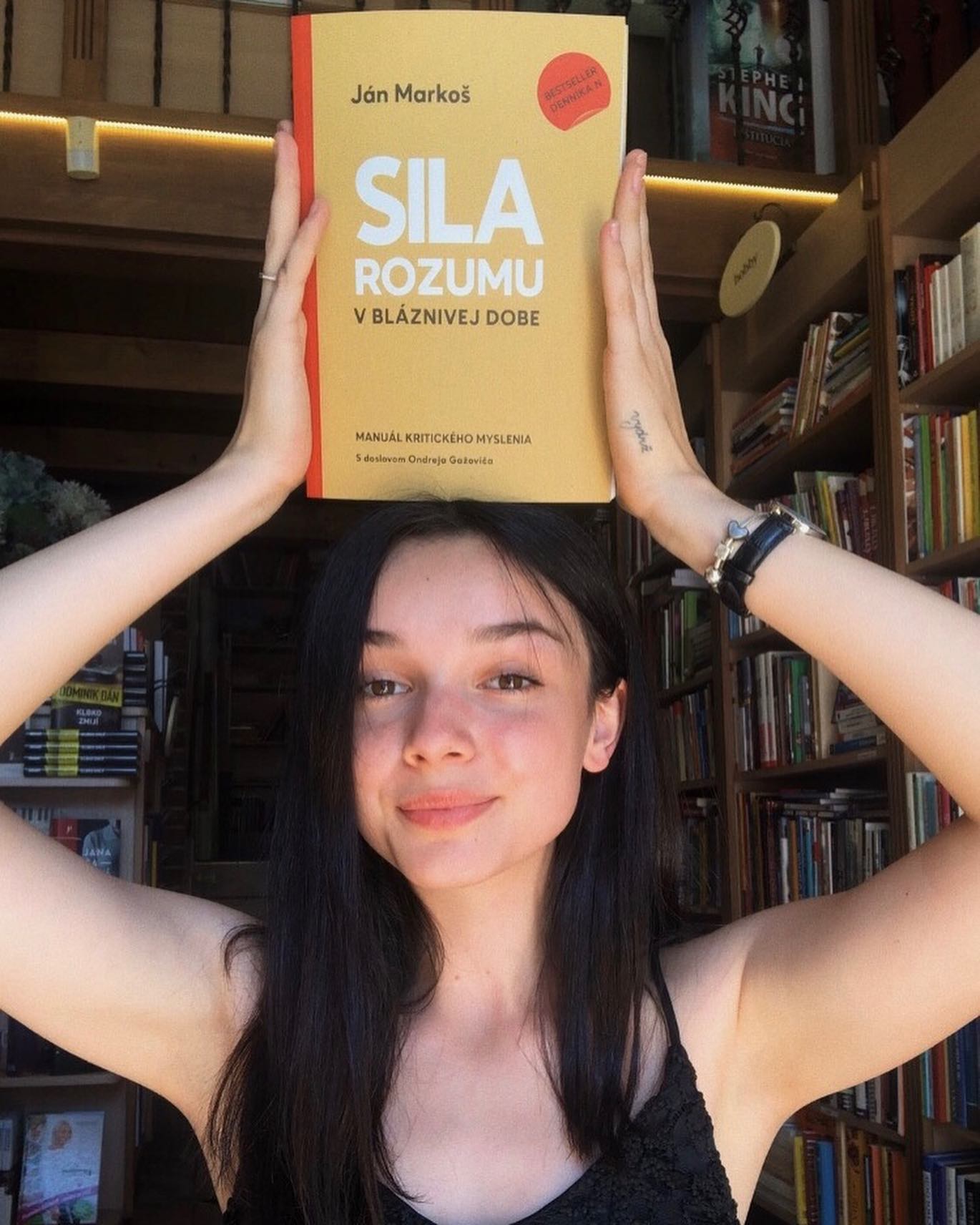 Aké zručnosti patria ku kritickému mysleniu? Moja odpoveď je pomerne široká: čokoľvek, čo nám umožňuje rozoznať kvalitu informácie
Hodnoty, postavenie vedy...
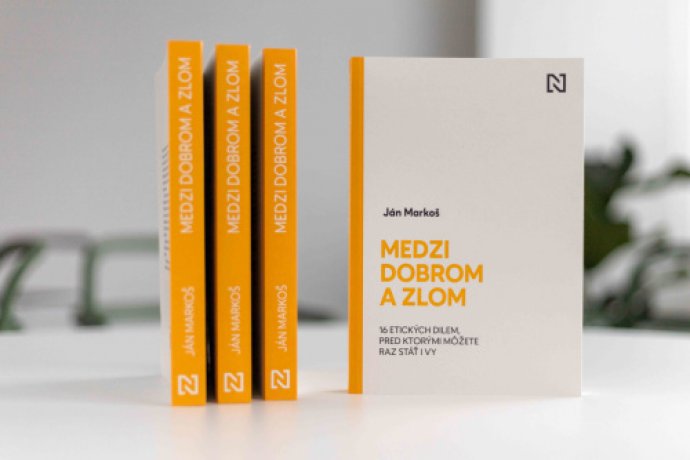 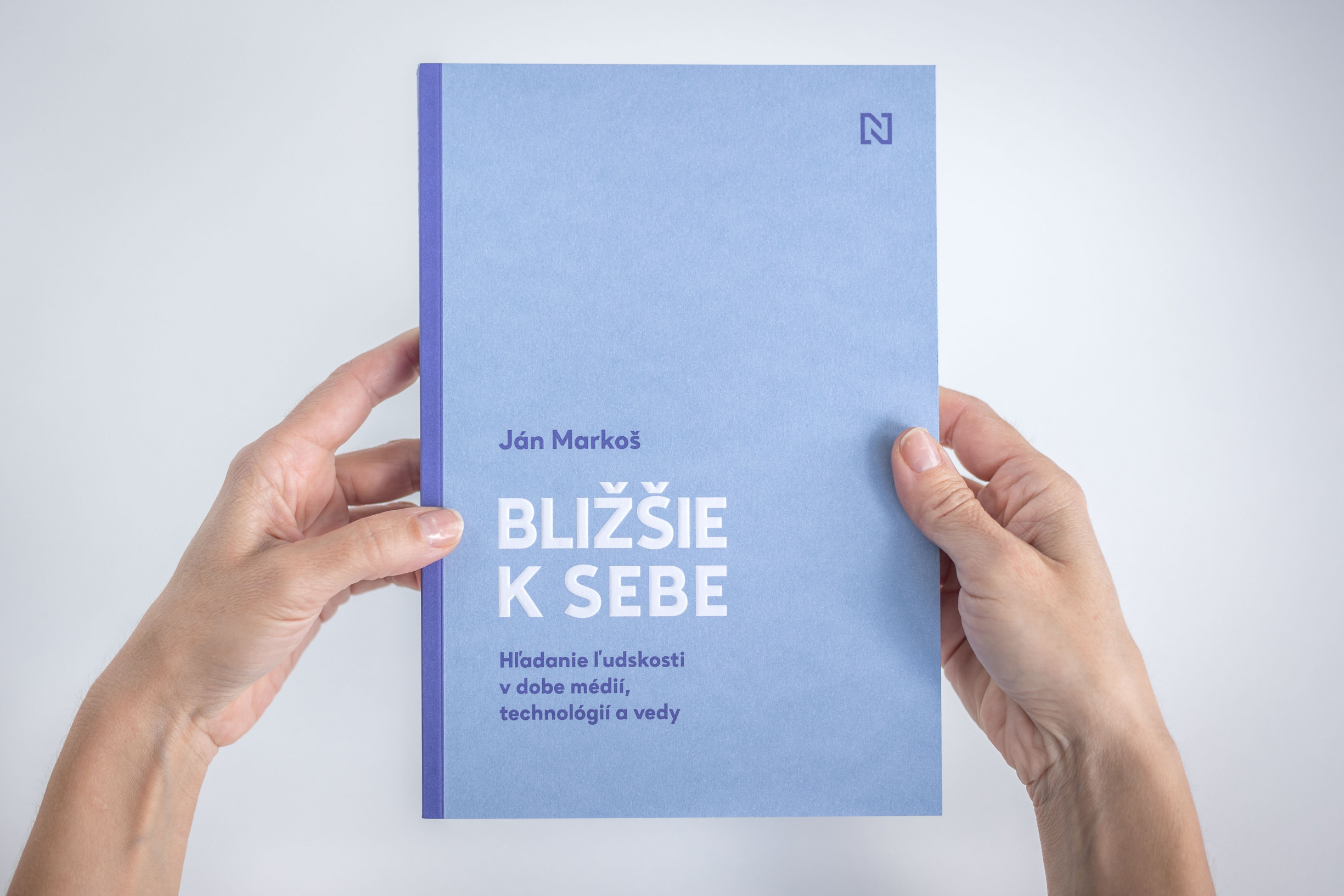 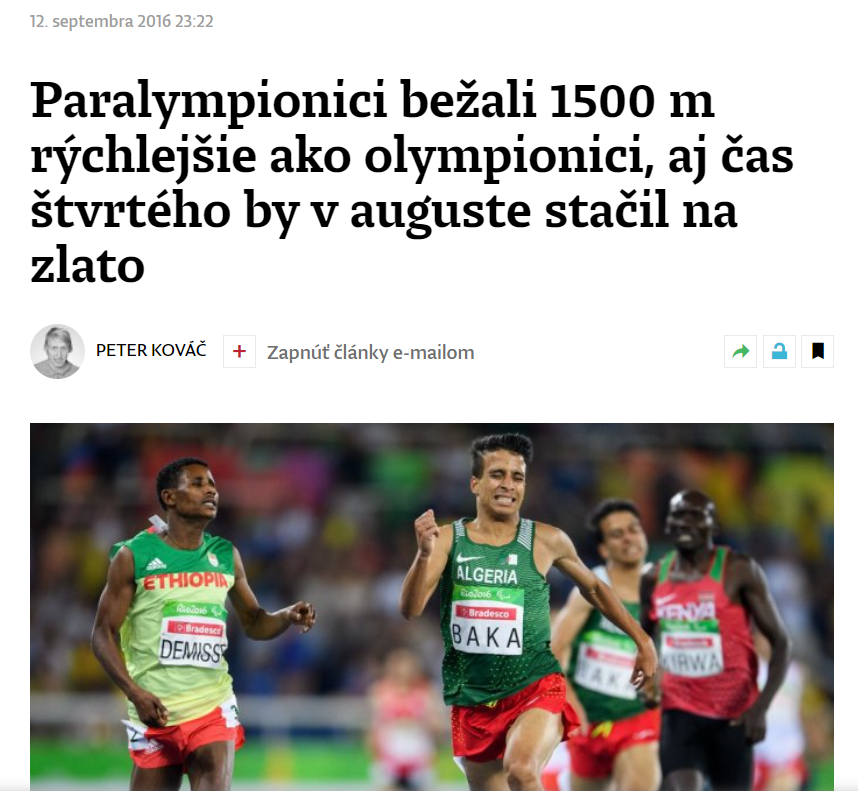 Práca s číslami
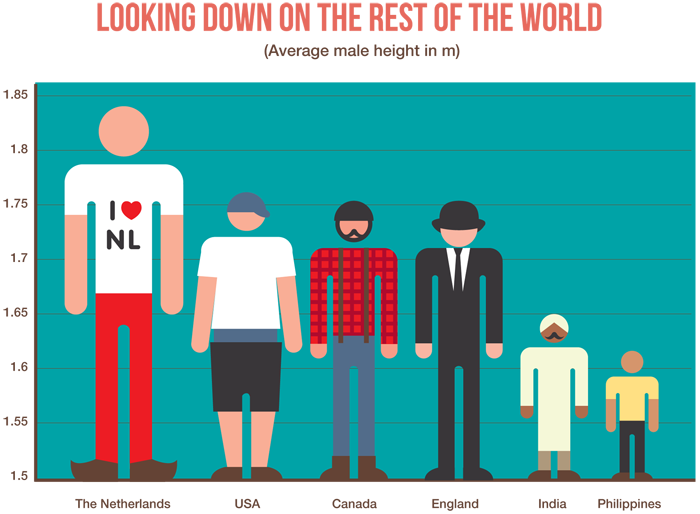 Správne čítanie grafov
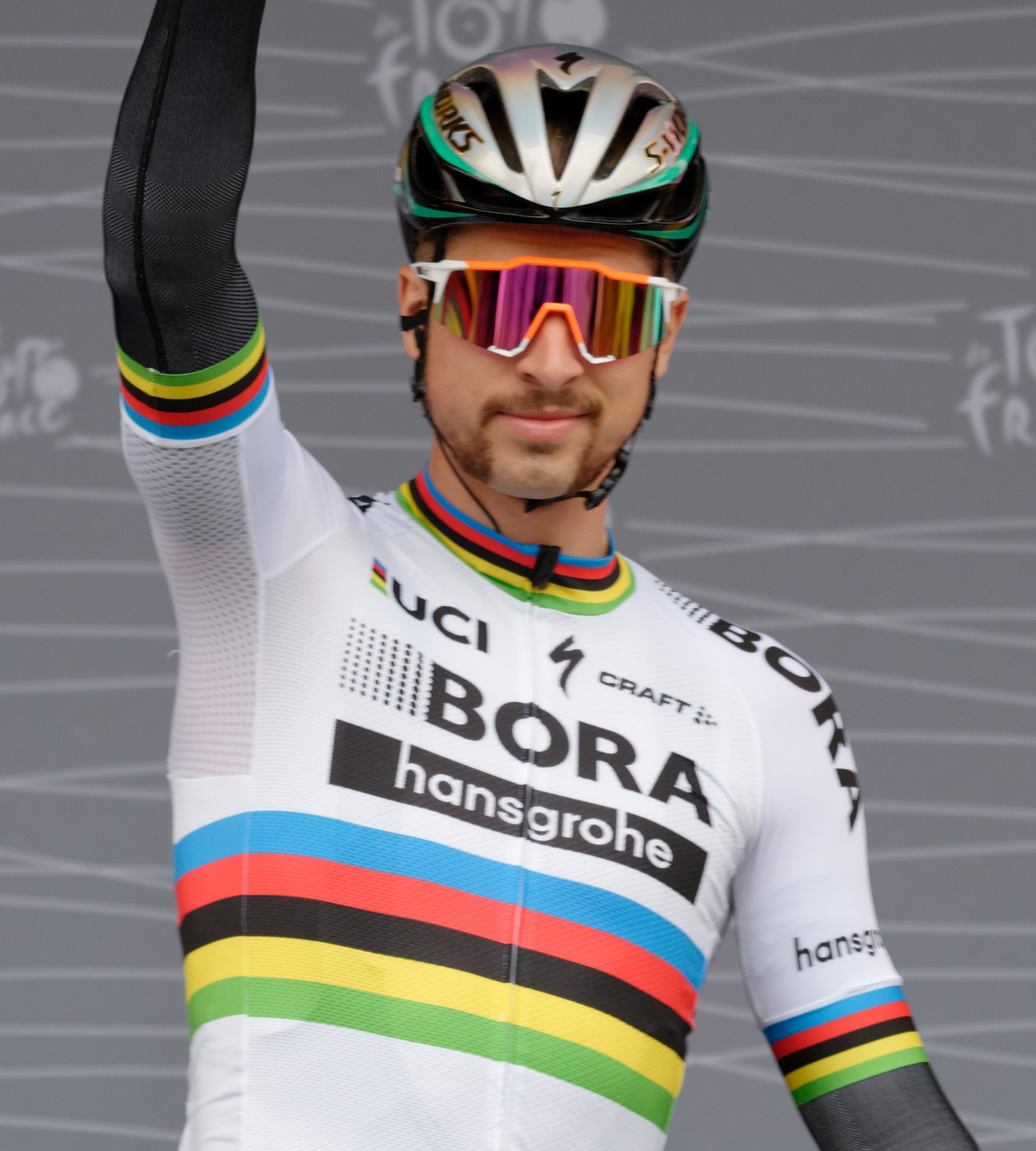 Základy výrokovej logiky
Sagan šiel do práce autom a prišiel neskoro
Ak by do práce nešiel autom, neprišiel by neskoro
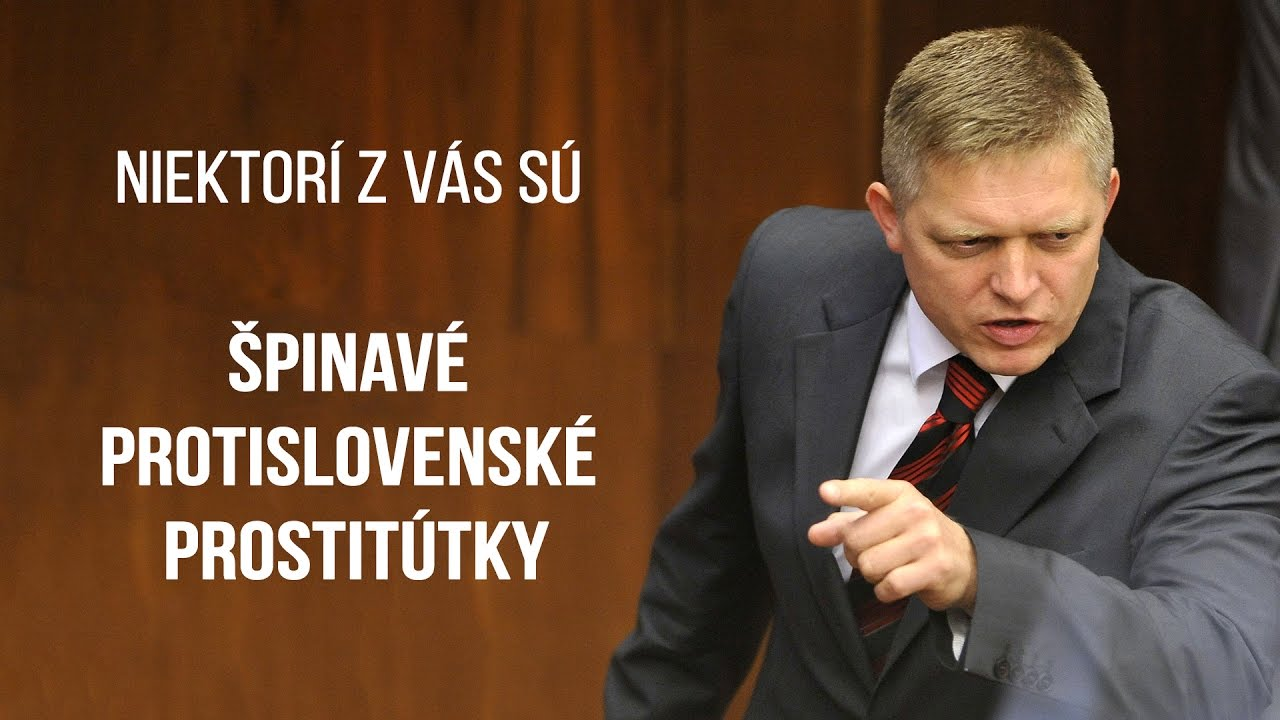 Citlivosť na slová
Frekvencia slov a stav spoločnosti
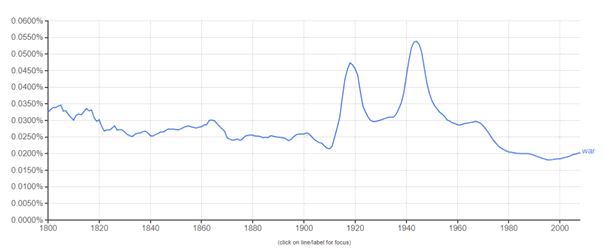 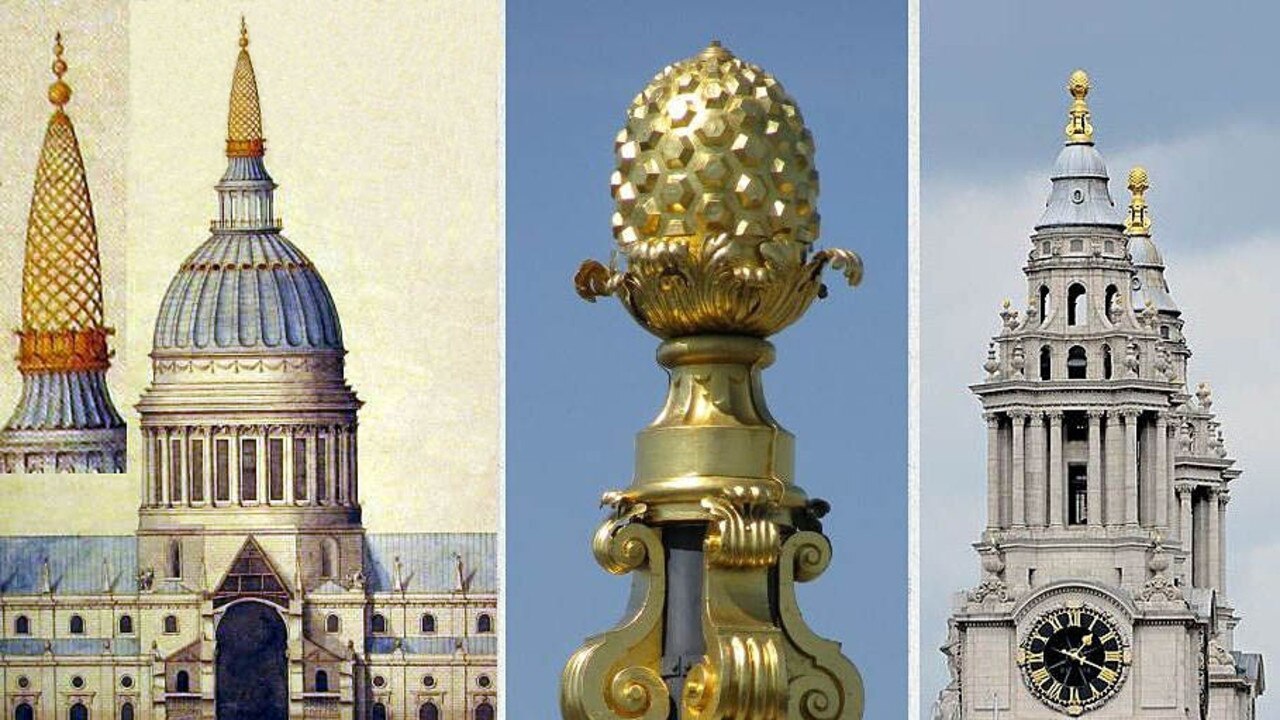 Správne pochopenie kontextu (alebo jeho nedostatku)
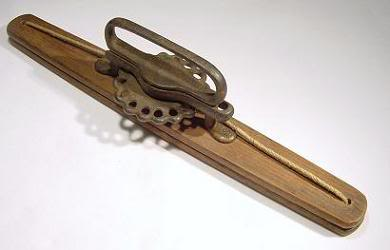 Čo je vec na obrázku?
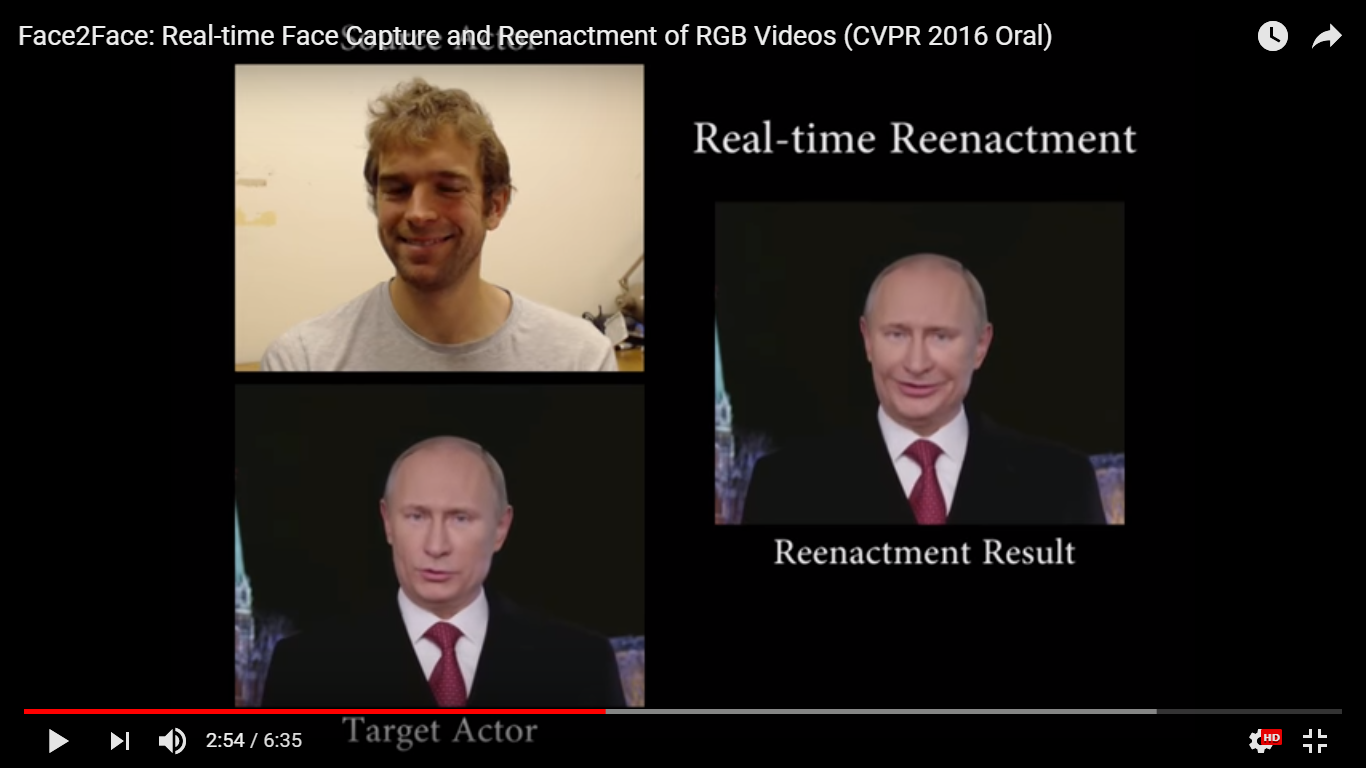 Porozumenie tomu, akými spôsobmi je dnes možné falšovať realitu
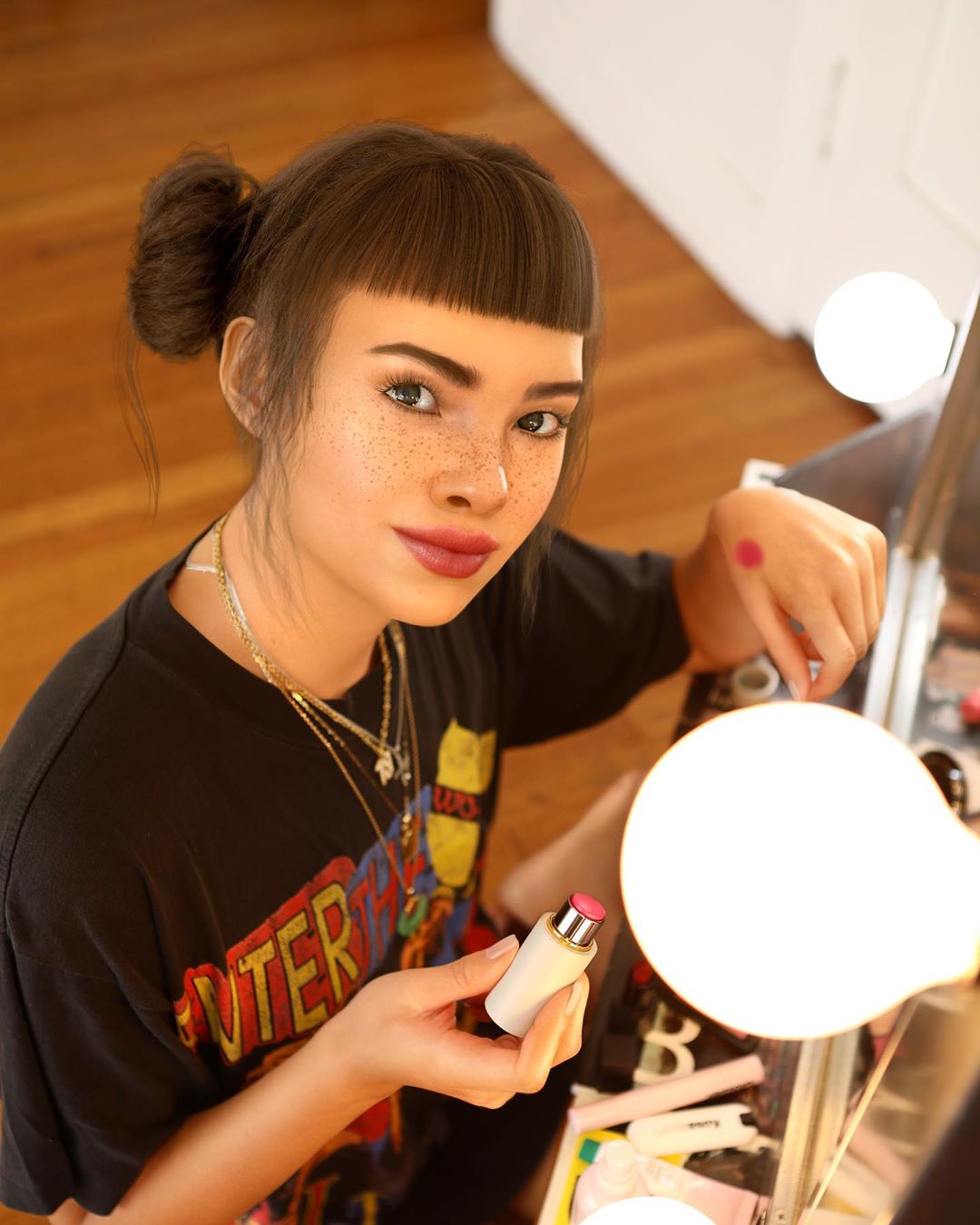 Modelka, ktorá neexistuje
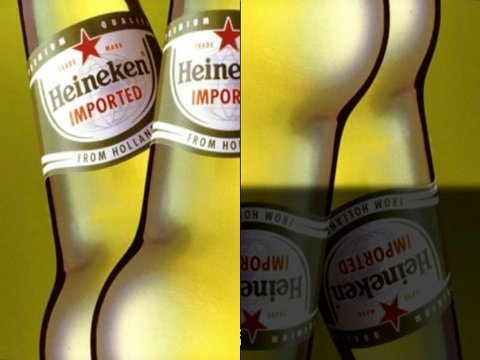 Porozumenie, akým spôsobom nás ovplyvňuje reklama
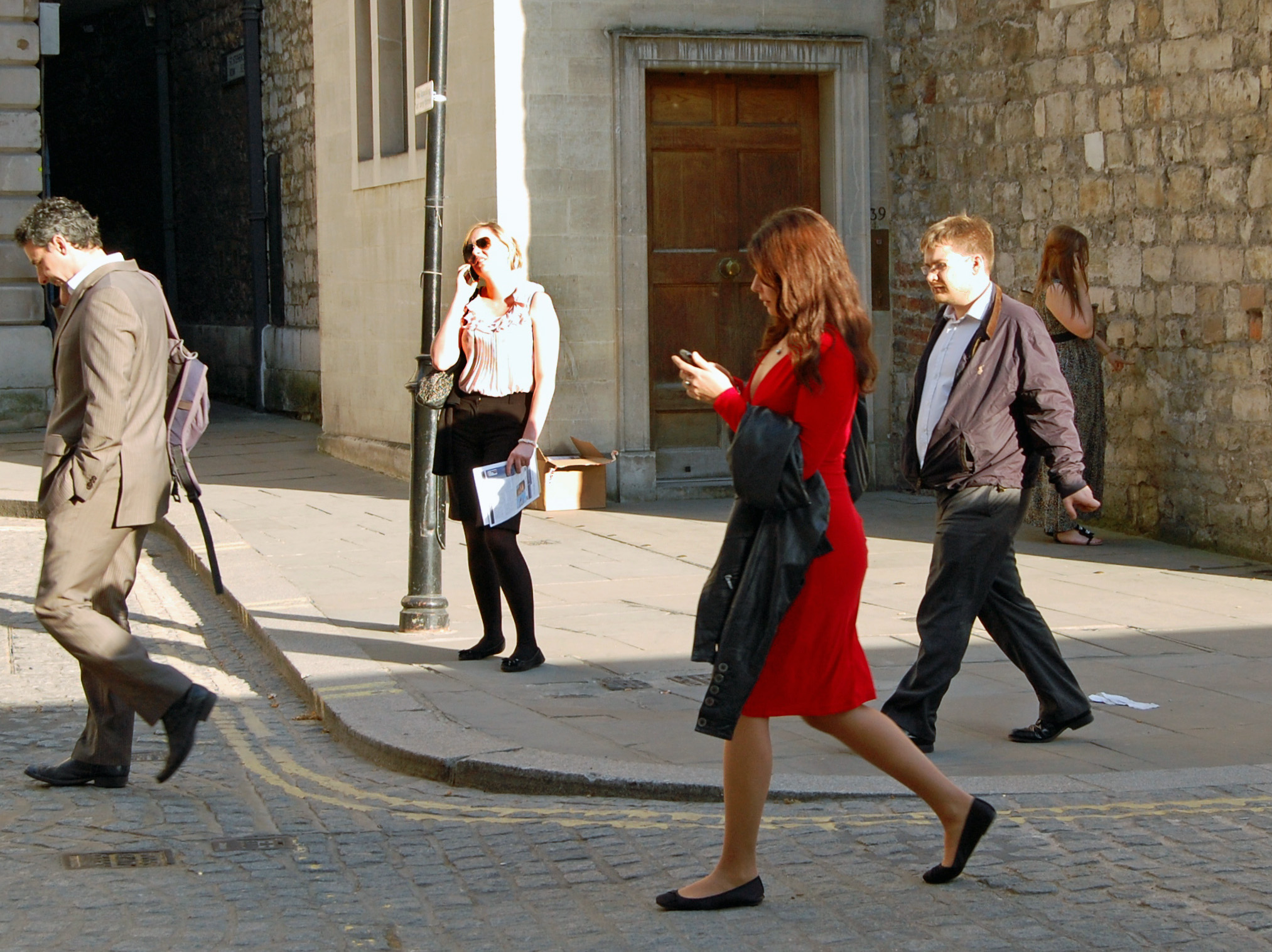 Porozumenie vlastnej závislosti na internete...
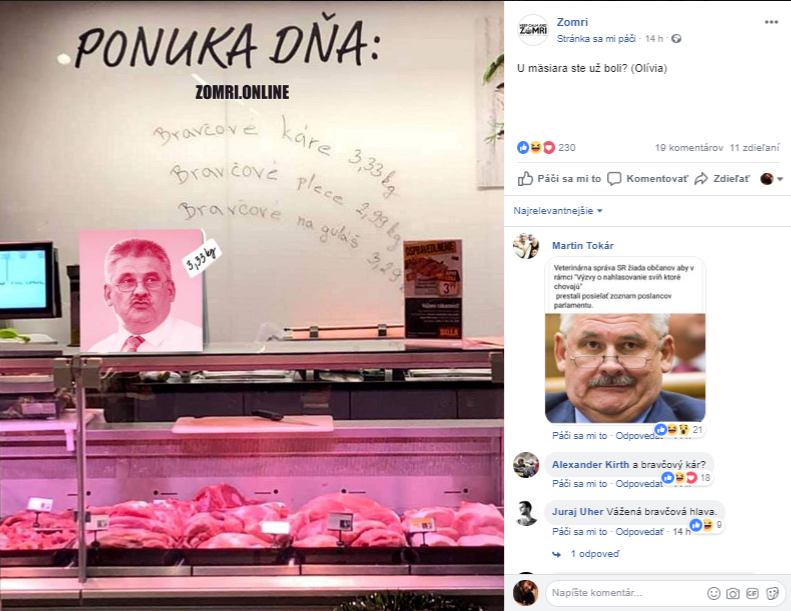 Obrana hodnôt demokracie a ľudskej dôstojnosti
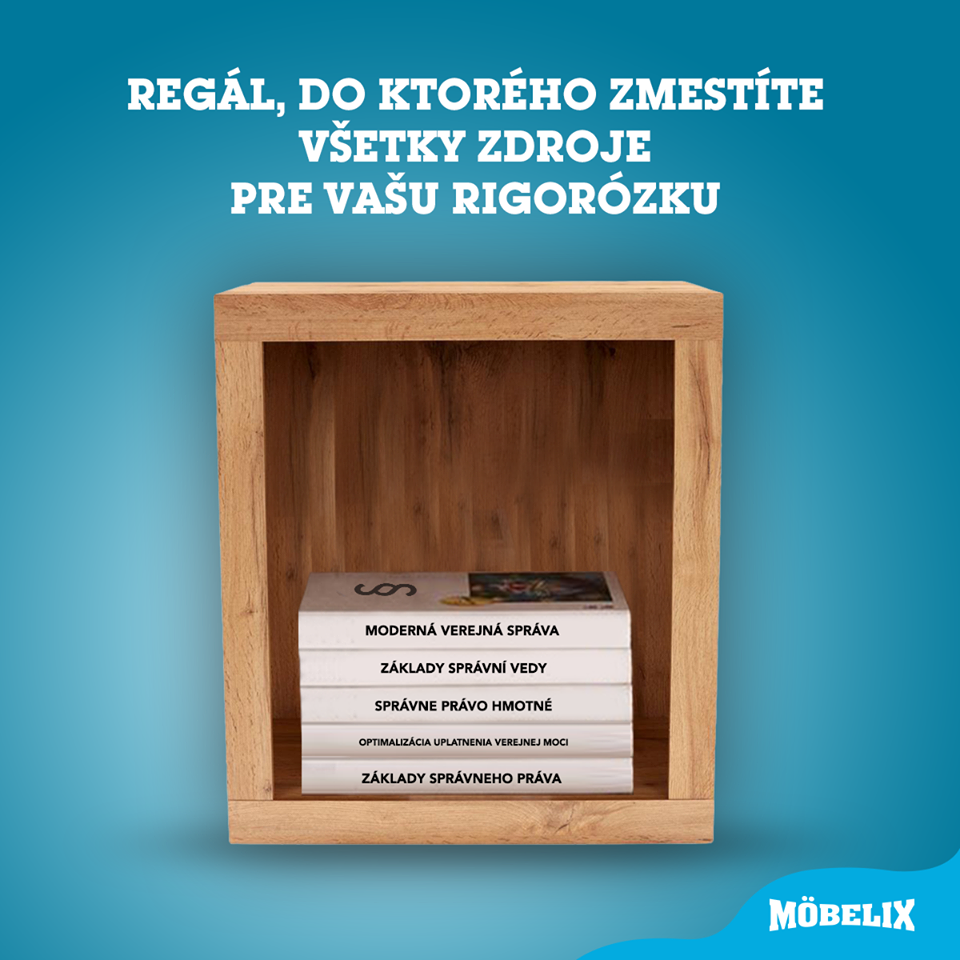 Vďaka za vašu prácu, aj vy chránite demokraciu